Defence Academy of the United KingdomAnnual Conference‘Putting Modern Deterrence into Practice’21-23 May 2019
Join in the conversation on Twitter using #DeterrenceConf and #Deterrence
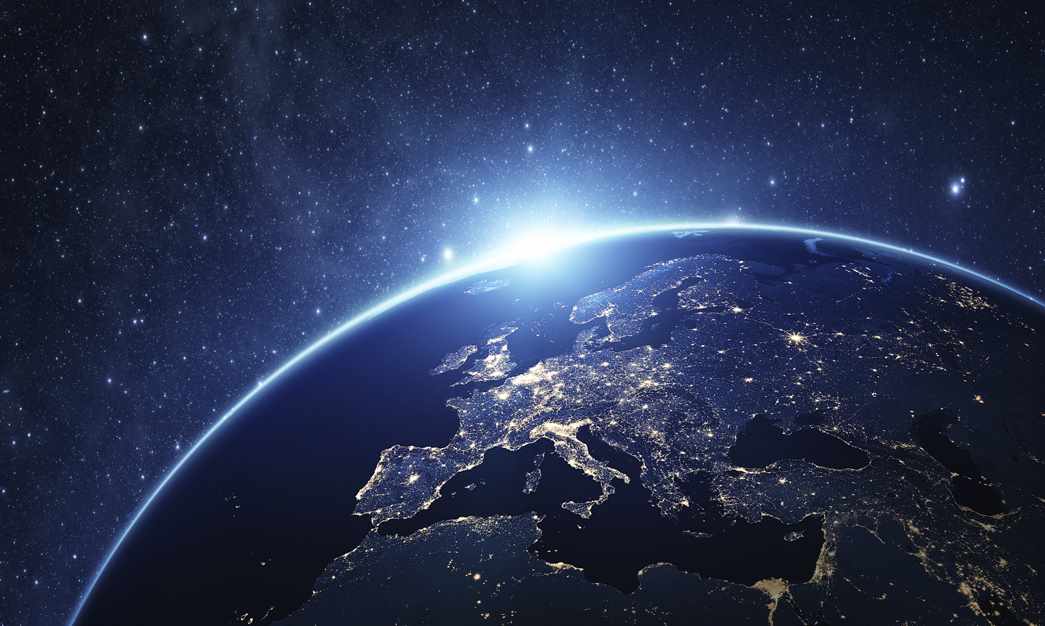 The Defence Academy of the United KingdomShrivenhamSwindonSN6 8LA

https://www.da.mod.uk/	
DEFAC-JSCSC-DAConference@da.mod.uk
Defence Academy conference:  'Putting Modern Deterrence into Practice'
The Defence Academy, in association with the Defence Science and Technology Laboratory (DSTL), Deterrence and Assurance Academic Alliance (DAAA) and King’s College London (KCL), will be hosting its annual conference on 22-23 May 2019.  The theme of the conference is 'Putting Modern Deterrence into Practice'.
The question the conference seeks to examine is, ‘in the context of global security, what are the challenges of putting deterrence into practice in an increasingly complex and interconnected world?’  Overall, we aim to explore the concept and practice of deterrence in the 21st century, including: the challenges of deterrence across multiple domains, involving multiple actors, both state and non-state; the challenges of communication in a networked world; deterrence and alliance cohesion; and the perils of escalation. 
Deterrence has risen up policymakers’ agendas around the globe, generating an appetite for deterrence conferences, symposia and fora.  We have crafted a dynamic format for the event, fusing theorists and practitioners through scenario-based interactive sessions.  This format aims to encourage interaction amongst delegates and is a format that has been well-received when previously facilitated by King’s College London.
The conference is being convened by the Defence Academy’s Centre for Defence Education Research and Analysis (CDERA), which aims to influence the defence and security community and national debate on strategic and joint education challenges and opportunities. 
Draft programme (timings subject to change):